Linda Penisten, RN, OTR/L
Program Manager
Has your number been called?  Utilizing data to build coalitions
Care Transition Coalitions
Sioux Empire
Rapid City
Aberdeen
Pierre
Brookings
Establishing collaborative workgroups
2
Members
Healthcare Systems
Senior Care Networks
SNFs
Clinics/PCMH
Home Health
Patient Advocate Groups
Government Agencies
Pharmacies
Assisted Livings
Beneficiaries
Bringing experiences to  create a synergy of change
3
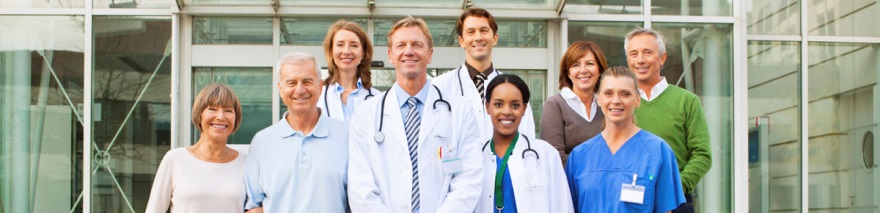 4
Charters
Reducing Readmissions

Reducing Adverse Drug Events
Formulating goals and strategies for improving the quality of healthcare
5
Fact Sheet
Comparison Between Coalitions, States and the Country
Identification of Trends
Examines Percentages
Gives Rankings When Available
Putting things into perspective
6
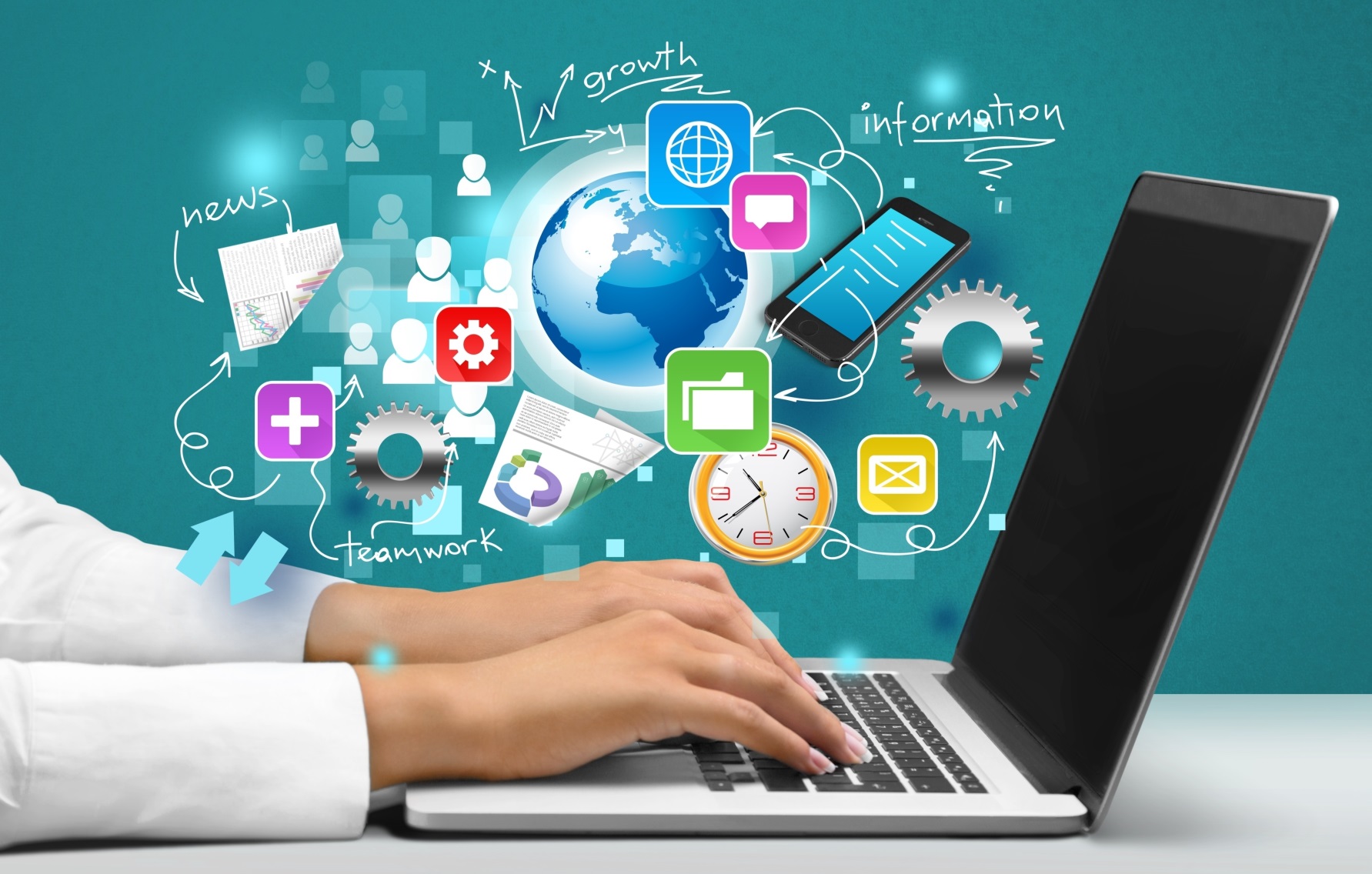 7
Community Data Highlights
Current Readmission Rates (# of readmissions within 30 days / # of discharges):  07/01/2014 – 06/30/2015
FACT Sheet
8
Readmission Rate Trends:
FACT Sheet
9
Dashboard
Drivers of Readmissions
New Updates From Other Coalitions
Creates Competition
Sets Goals
Reminder of the Priorities
Monitoring the progress
10
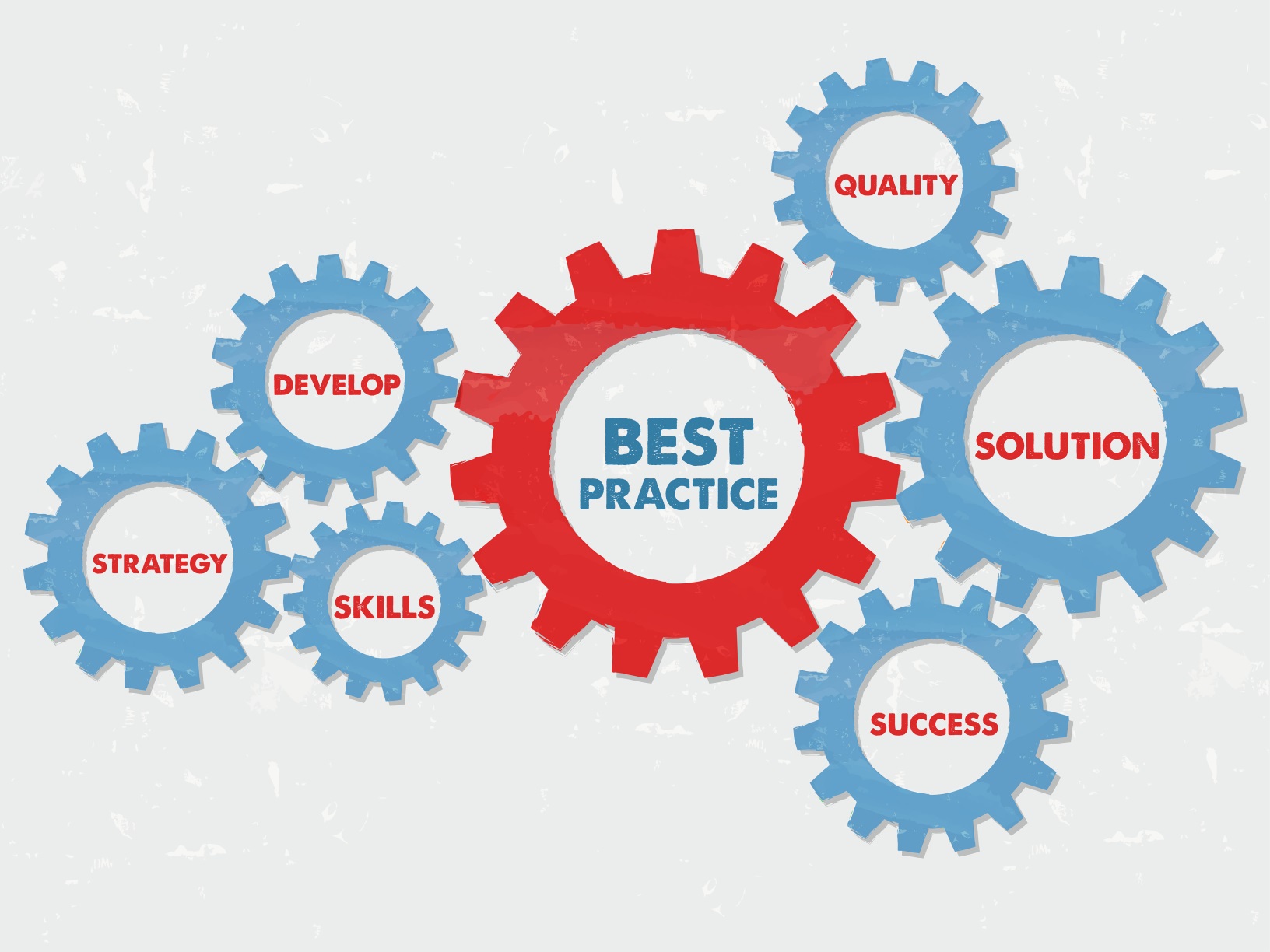 11
Dashboard
12
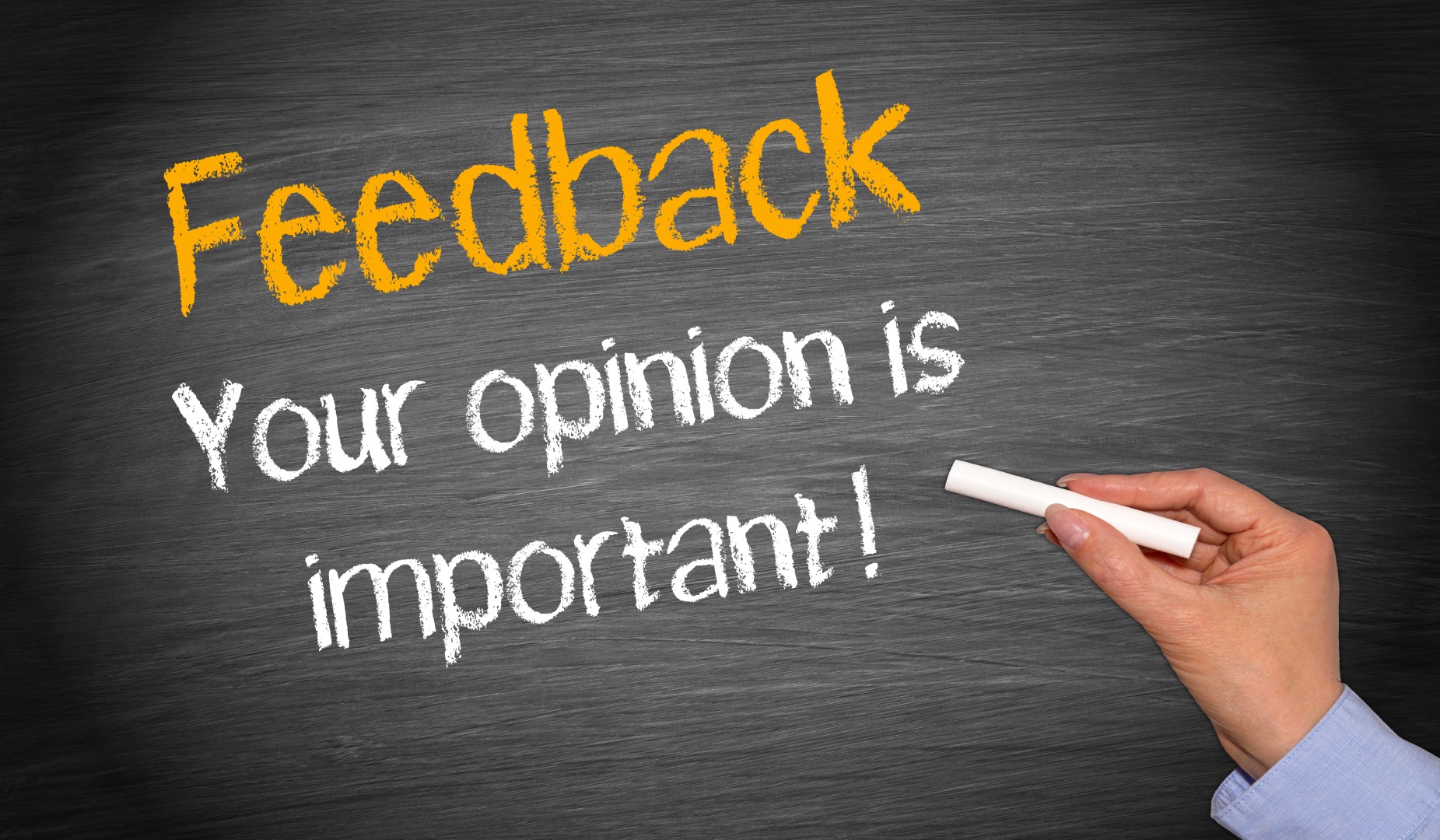 13
Contact Information
Linda Penisten RN, OTR/L
linda.penisten@area-a.hcqis.org

2600 West 49th Street, Suite 300
Sioux Falls, SD 57105

P: 605.444.4124
greatplainsqin.org
This material was prepared by the Great Plains Quality Innovation Network, the Medicare Quality Improvement Organization for Kansas, Nebraska, North Dakota and South Dakota, under contract with the Centers for Medicare & Medicaid Services (CMS), an agency of the U.S. Department of Health and Human Services. The contents presented do not necessarily reflect CMS policy. 11S0W-GPQIN-C3-154/0716
14